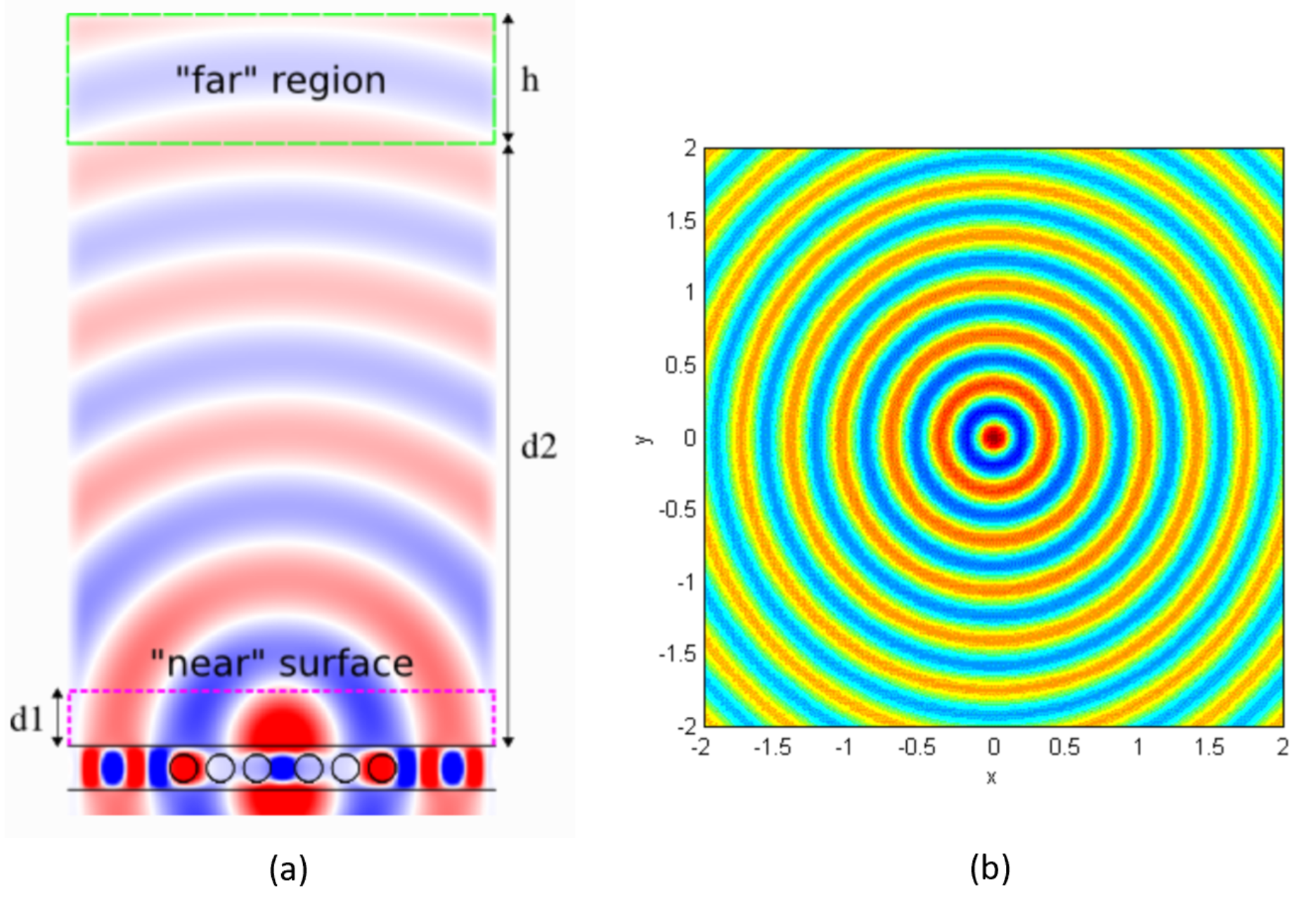 (a)Radiation from a leaky hole in a waveguide, simulated using MEEP at MIT.
(b) Purdue Engineering ME513.
Broadside Direction
Endfire Direction
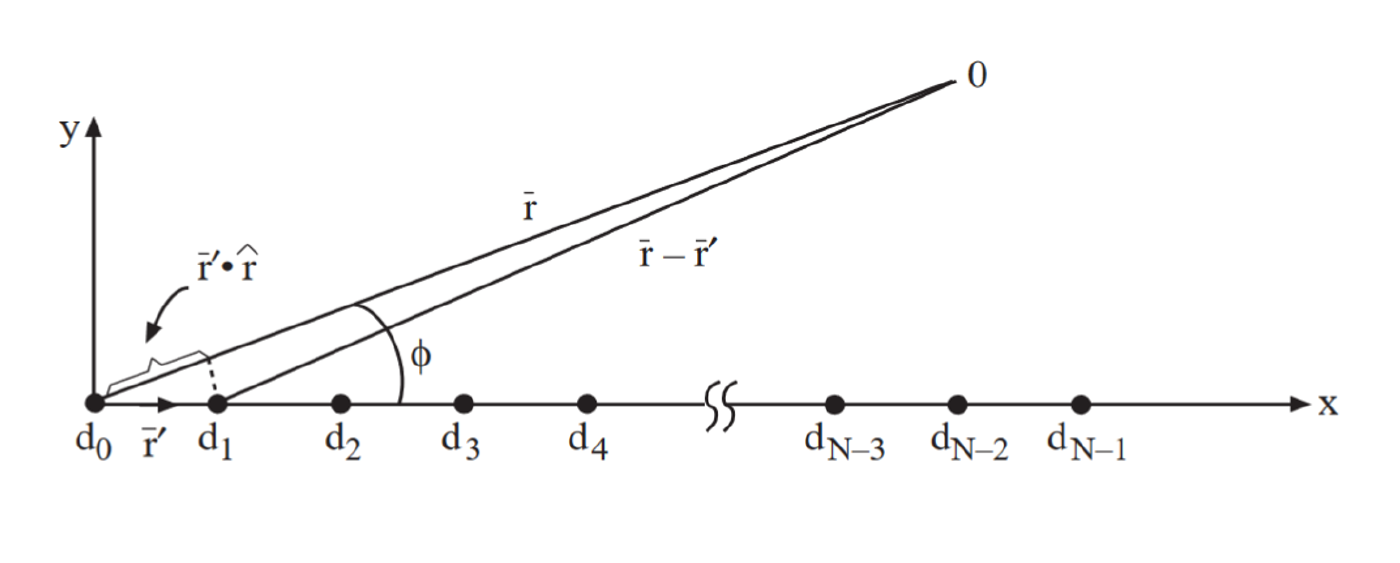 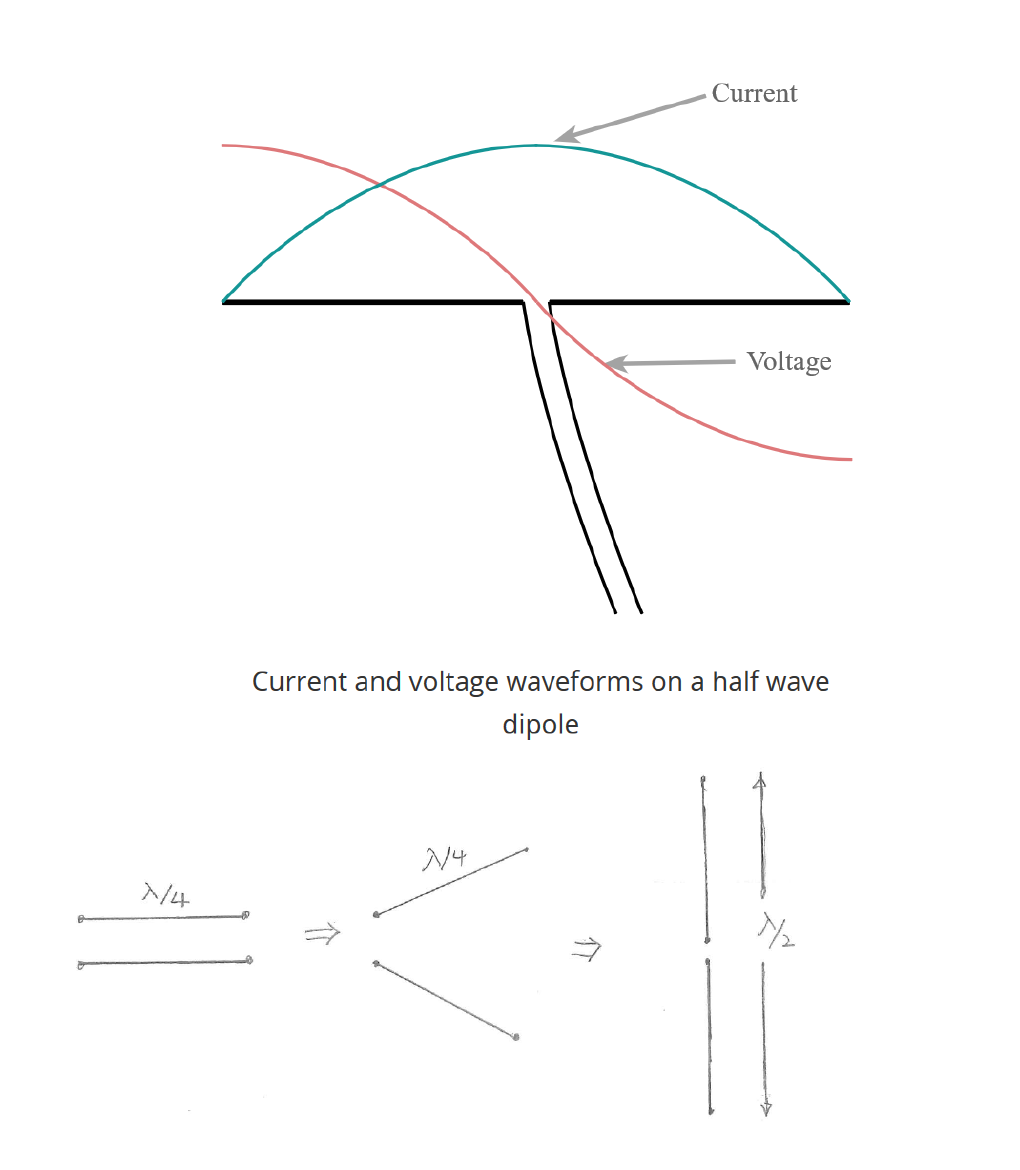 A Goubau Line—A weak waveguide.
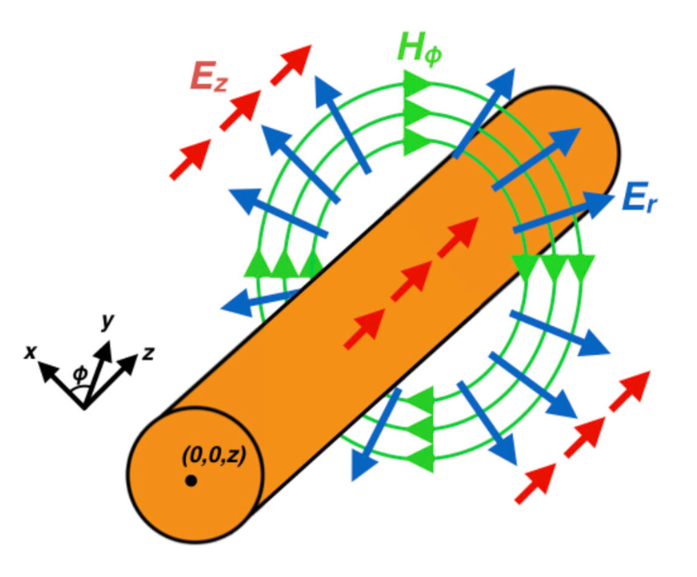 The Tale of Three Physics;Circuit Physics; Wave Physics; Ray Physics;
Circuit Physics—Computer Chip
Wave Physics
Yagi-Uda 1926
Ray Physics
Inspired nano-antennas:
Dregely et al.
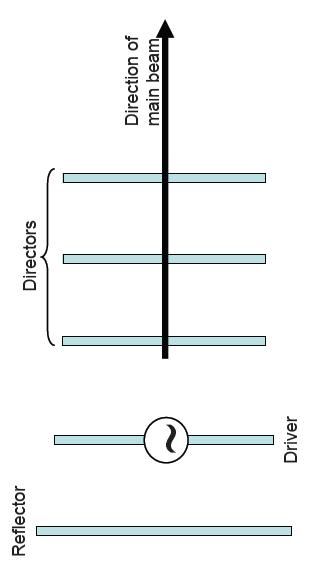 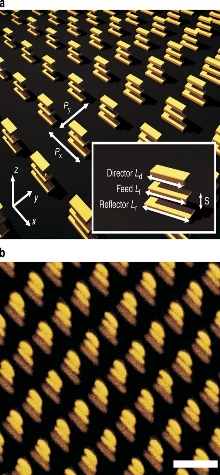 13
Cavity backed slot antenna
Microstrip patch antennas
Horn antennas
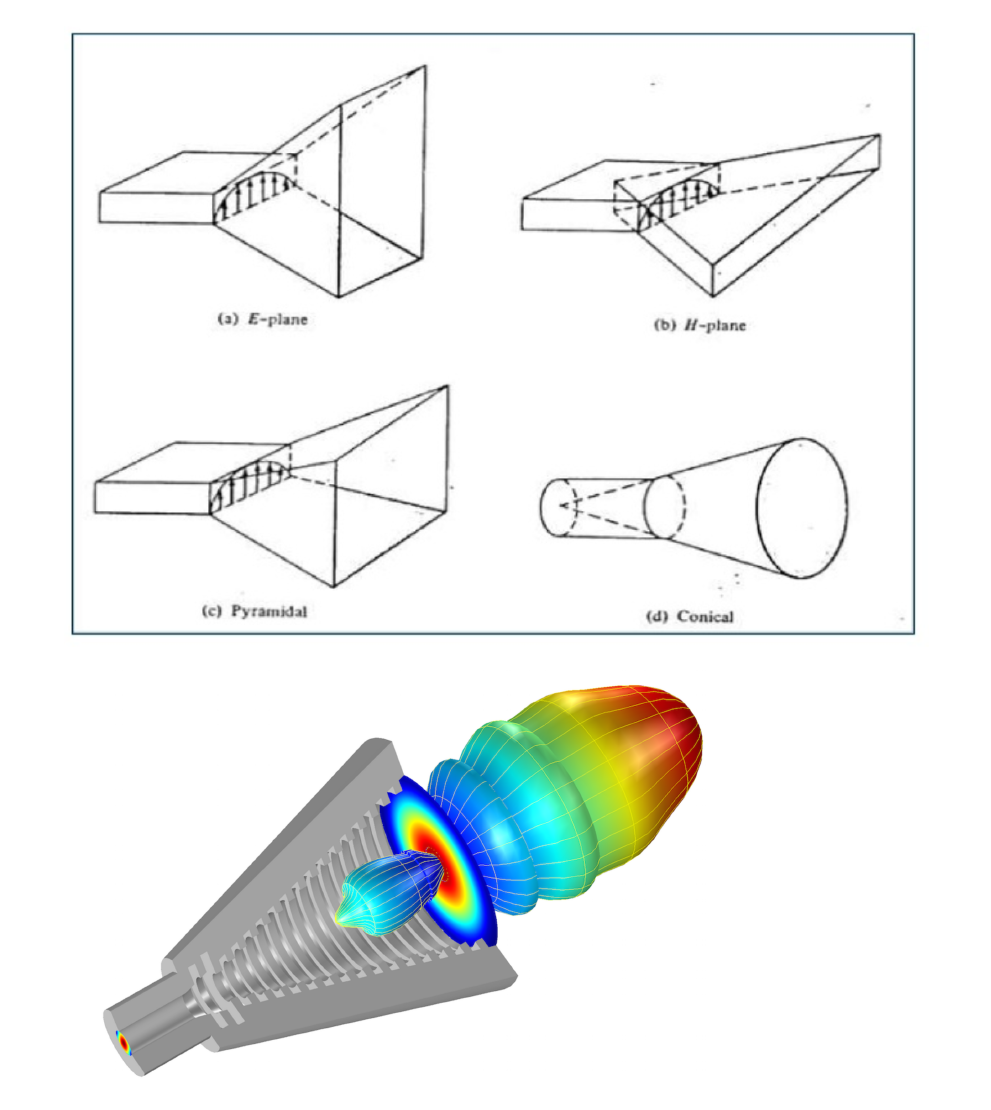 Vivaldi antenna
Parabolic reflector antenna
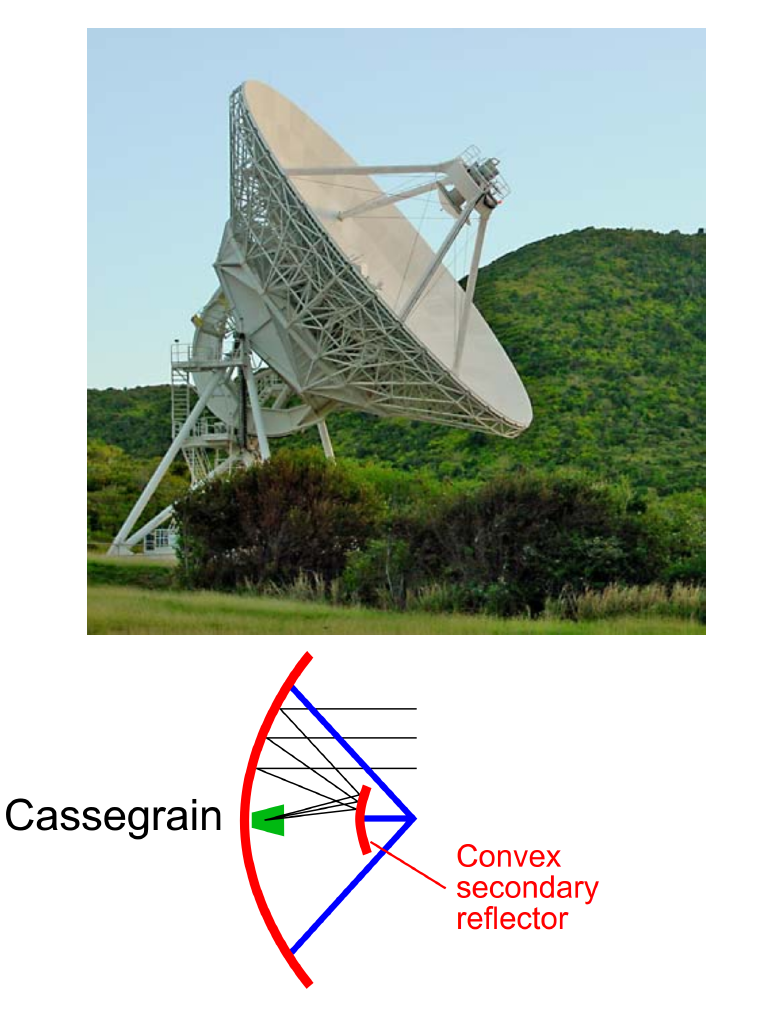 FAST and Arecibo Radio Astronomy Antennas
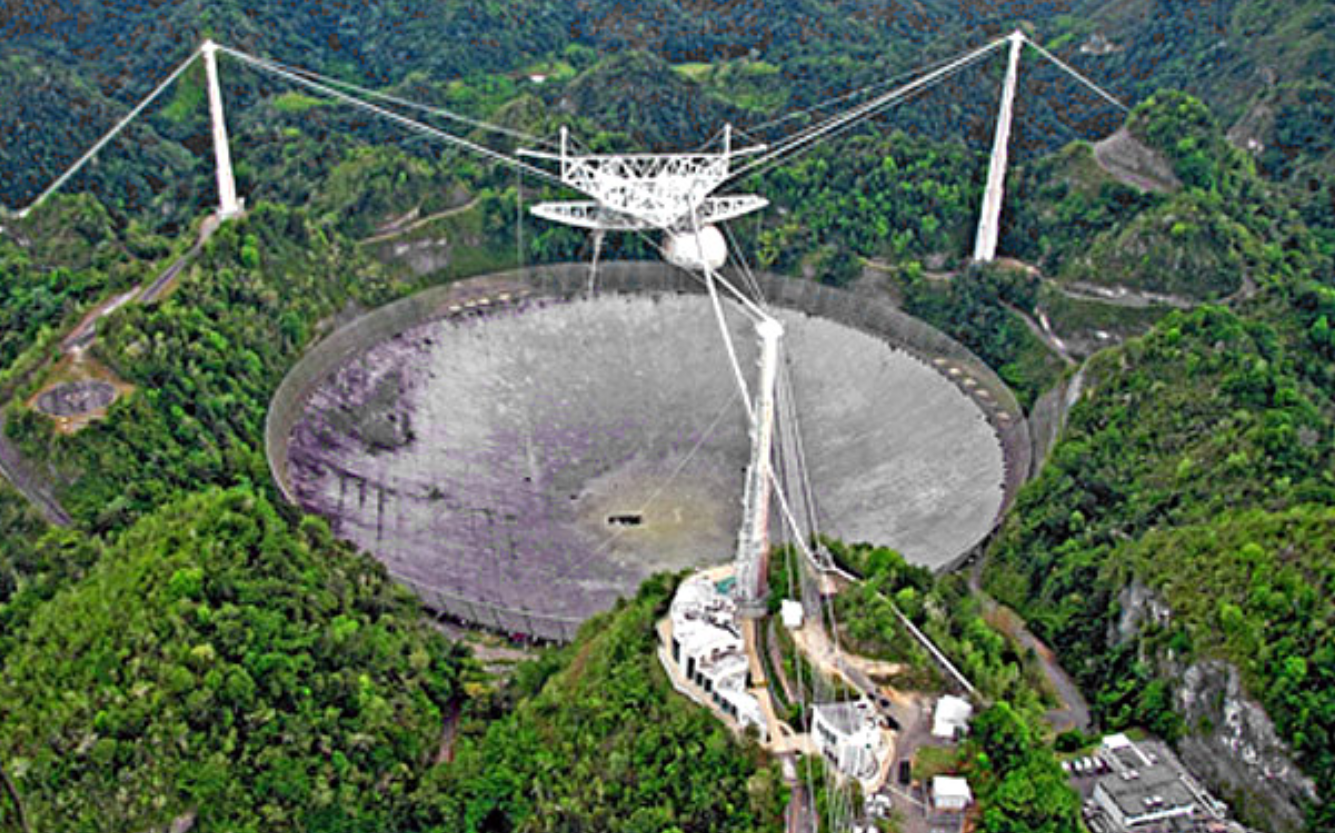 Reflectarray
Lens antenna
Small antenna-PIFA, planar inverted F antenna
Small antenna-U Slot antenna